Дифракція світла
Дифракція – відхилення світла від прямолінійного поширення при проходженні повз край перешкоди.
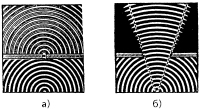 Дифракцією світла називається явище відхилення світла від прямолінійного напрямку поширення при проходженні поблизу перешкод. Як показує досвід, світло за певних умов може заходити в область геометричної тіні. Якщо на шляху рівнобіжного світлового пучка розташована кругла перешкода (круглий диск, кулька або круглий отвір у непрозорому екрані), то на екрані, розташованому на досить великій відстані від перешкоди, з'являється дифракційна картина – система почергових світлих і темних кілець.
Оскільки довжина світлової хвилі є дуже малою, то і розміри перешкод чи щілини мають бути малими. Наприклад, під час проходження монохроматичного світла через круглий отвір, розмір якого сумірний з довжиною падаючих світлових хвиль, на екрані навколо центральної світлової плями спостерігаються темні і світлі кільця, що чергуються.
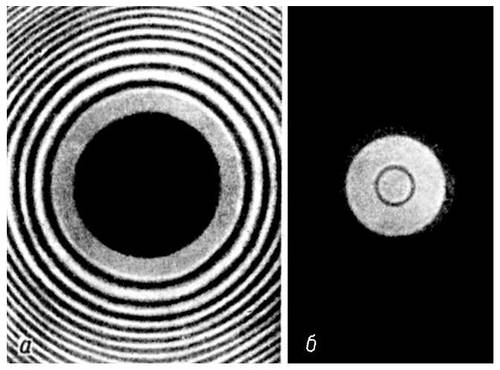 Якщо перешкода має лінійний характер (щілина, нитка, край екрана), то на екрані виникає система рівнобіжних дифракційних смуг.
Якщо ж промені світла падають на краплю води, то вони або заломлююються , або ж відбиваються від границі розділу повітря і води.
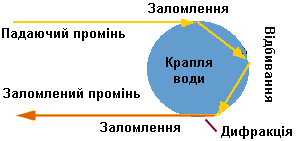 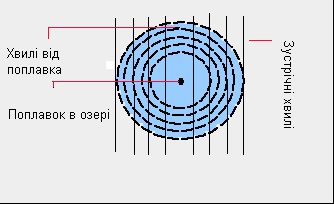 У результаті проходження світла через щілину її краї стануть джерелами вторинних когерентних хвиль, які, поширюючись, потраплять у геометричну тінь. Оскільки дані хвилі когерентні, на екрані відобразиться інтерференційна картина.
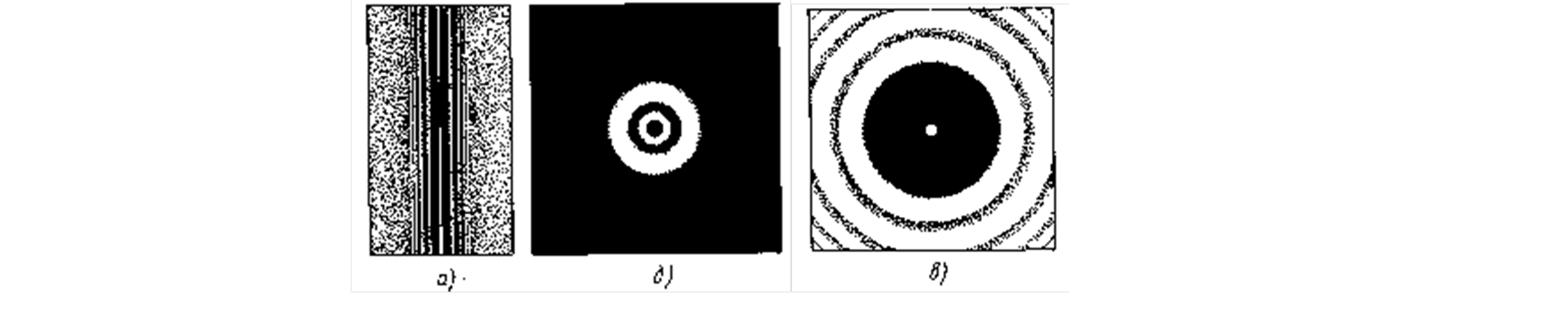 Виходячи з того, що чим більша кількість щілин, тим чіткішою є інтерференційна картина, на практиці використовують дифракційну решітку — послідовність однакових за шириною щілин, розташованих на однаковій відстані одна від одної.
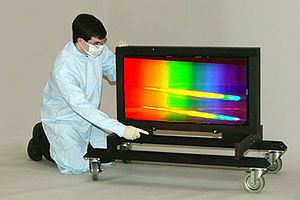 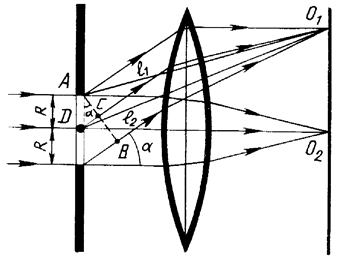 Періодом решітки називають відстань, яка дорівнює сумі ширини непрозорої для світла ділянки і ширини щілини.
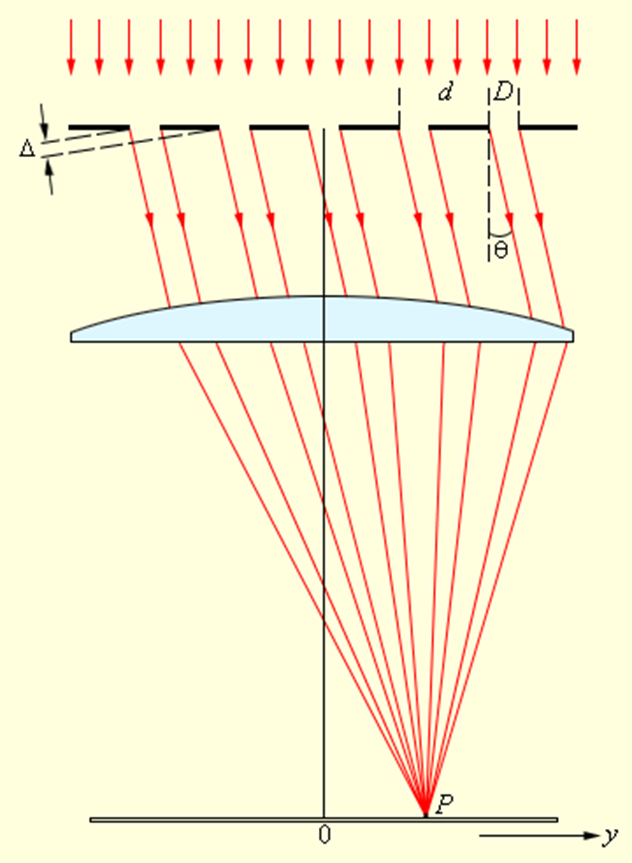 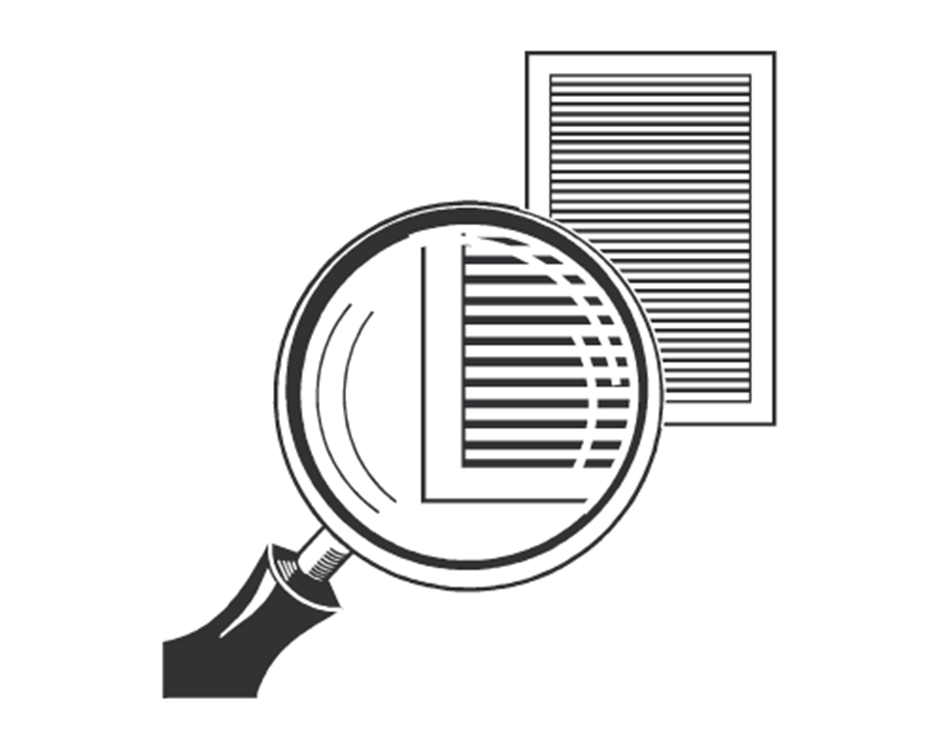 Умови спостереження дифракційного максимуму: добуток періоду решітки на синус кута відхилення променя дорівнює добутку довжини хвилі і цілого числа, яке характеризує порядок максимуму.
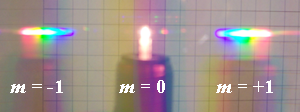 Дифракційні максимуми трьох різних порядків від електричної лампочки, яку розглядають через дифракційну ґратку
Застосування дифракції: визначення хімічного складу речовини, встановлення швидкості обертання, хімічного складу й температури зірок в астрономії.
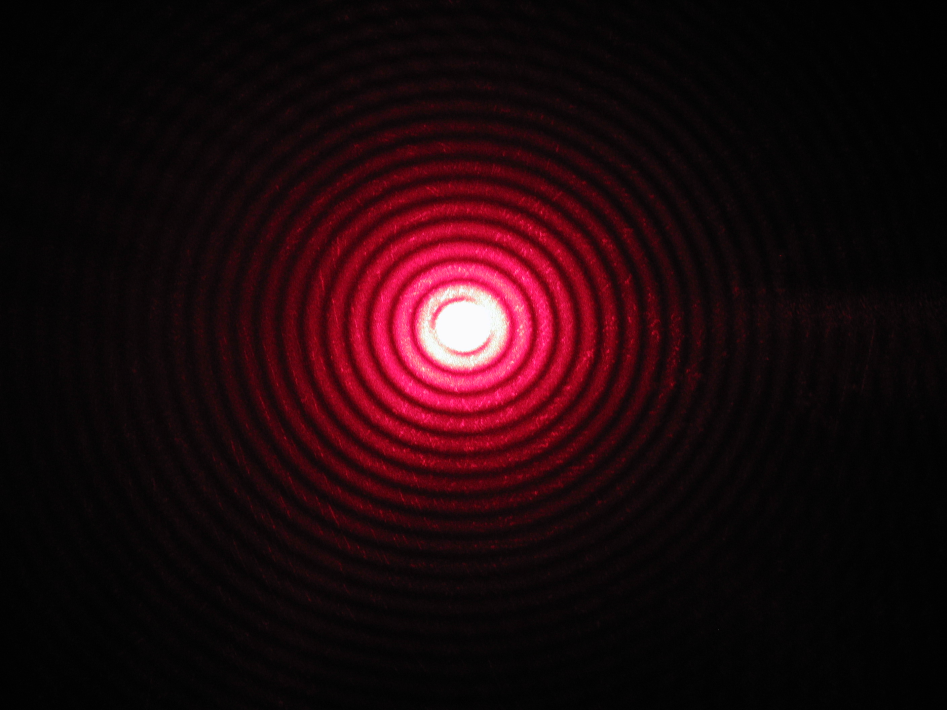